Options to Provide Assistance to Ukraine
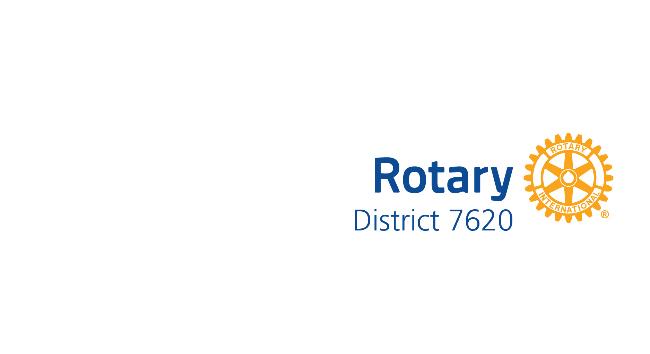 Barton Goldenberg, PDG
Daniel Fischer, president of mBR Club Foundation
Disclaimer
This presentation discussed several options to provide assistance to Ukraine.

The list of options discussed is by no means complete. There are additional Ukraine assistance initiatives going on inside and outside Rotary and D7620.

Information is fluid as the war impacts these options.  One also needs to be careful sending money to Ukraine; unfortunately, corruption are found at all levels in Ukraine.

If you are aware of Ukraine Assistance initiatives not discussed in this presentation, thanks for sending information to barton7620dg2019@gmail.com
2
3 Options
Rotary Global Initiatives

D7620 Individual Rotary Club Initiatives

External Organizations with Large Ukraine Assistance Initiatives
3
Rotary Global Initiatives
RI Ukraine Disaster Response Fund

>$2 million raised to date for Ukraine assistance

Contributions received by the Fund by 30 April 2022 qualify for Ukraine relief efforts

Rotary Districts can apply for expedited Disaster Relief grants to provide relief to refugees or other victims of the war in Ukraine, e.g., water, food, shelter, medicine, and clothing
Ukraine and bordering country District: $50,000 per grant, multiple grants allowed per Rotary year
All other country Districts: $25,000 per grant, multiple grants allowed per Rotary year
4
Rotary Global Initiatives
US-Ukraine ICC
Robin Charlesworth, ICC representative for D5890, Houston, TX: Partnered with Medical Bridges to send an airplane filled with supplies to Poland for delivery to Ukraine.  She may be coordinating a second plane filled with of supplies.
Roger Paschal ICC Representative District 5790 Texas is sending a FedEx airplane filled with supplies destined for Ukraine.
Dana Moldovan, District Governor and ICC Coordinator for USA, D5240 (California) is working directly with Romanian Rotary Clubs (RCs) to send assistance.
Damon Victor, Co-Chair of ICC USA-Ukraine, District 6940 (Florida) is working with Poland RCs and the Rotary Club of Lviv to send assistance. 
Claudine Schooley, Chair of ICC USA-Ukraine, District 5240, and member of E-club of one World, Direct, has been providing personal assistance to Ukrainians in the form of direct bank transfers (not tax deductible).
5
D7620 Individual Rotary Club Initiatives
metroBethesda RC Foundation is providing medical supplies for distribution by the Lviv International RC.  We have partnered with the Lviv International Rotary Club and their President James Joeriman. Since the outset of the war, Lviv RC has been distributing emergency medical supplies to hospitals to help refugees and those on the frontlines.
mBR Club has been awarded a $25,000 Rotary Disaster Response grant.  In addition, we have raised >$15,000 in donations from mBR Club members and other Rotarians, so >$40,000 in total.
mBR Club’s Foundation will continue to accept tax-free donations until April 15th from mBR Club members and any Rotarian wishing to send emergency medical supplies to Ukraine.  Direct link to donate here.
6
mBR Club’s Medical Supplies Project for Ukraine
Mission: To save those both fighters and civilians on the frontline of the war who are being injured hourly. Sadly, there is a great need for basic first aid and medical combat assistance.

In partnership with the RC of Lviv International and the DC area non-profit, United Help Ukraine, we have identified key medical items desperately needed in the field.

Rotarians in Action: 
*mBR Club members will package the items locally. 
*mBR Club promotional labels will be affixed to each box. 
*Lviv RC will supervise distribution of medical supplies in Ukraine.
7
mBR Club’s Ukraine Medical Supplies Partners
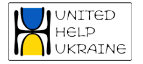 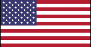 Founded in 2014, United Help Ukraine is a DC area non-profit currently purchasing and shipping medical supplies to the Ukraine warfront.
UHU has funding to ship our medical supplies to Ukraine for FREE, a substantial benefit to Rotary, making more funds go directly to saving lives.
UHU has funded $6 million in supplies and services during the current crisis.
They have an 87 rating in Charity Navigator.
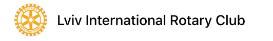 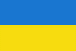 The Lviv International RC in Ukraine has 60 members in 11 European countries.
James Joeriman is the current President and mBR Club’s primary contact. He is a US citizen; in his day job he is running the Ukraine office of Amerigo-USA.
8
The Medical Supplies We Will Ship to Ukraine
Individual First Aid Kit
$100 per kit
Combat Medical Kit Including Meds
$700 per kit
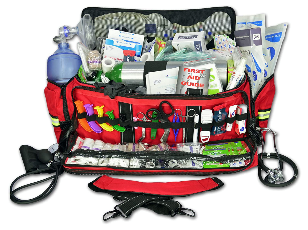 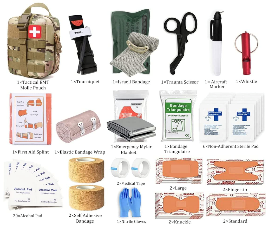 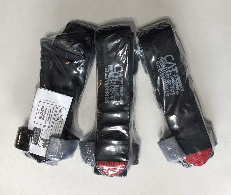 Combat-Level Tourniquets
$23 per tourniquet
9
Logistics for Sending Medical Supplies to Ukraine
UHU supplies price quotes from 
their supplier network. MBR directly
pays medical suppliers.
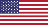 Purchasing medical supplies in the US has become  important as supplies become increasingly scarce in Europe. 

An unexpected benefit of the project is the new connection between RC Lviv and UHU.

UHU is considering fulfilling a 50,000 Euro order from RC Lviv separate from mBR Club’s order.
UHU has medical items delivered
to their DC area facility.
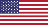 Rotarians in Action:
Rotary volunteers help package
items for shipping. MBR logo
placed on all boxes.
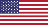 UHU ships items to Lviv, Ukraine: 
Truck to US airport
Plane to Warsaw
Truck through border to Lviv
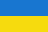 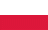 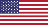 10
Logistics for Sending Medical Supplies to Ukraine
Rotarians in Action:
Lviv International RC takes
custody from UHU of supplies
UHU supplies price quotes from 
their supplier network. MBR directly
pays medical suppliers.
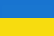 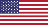 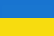 Rotarians in Action:
Lviv Int manages delivery of 
supplies to war front cities.
UHU has medical items delivered
to their DC area facility.
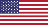 Rotarians in Action:
Rotary volunteers help package
items for shipping. MBR logo
placed on all boxes.
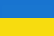 Medical supplies targeted 
to save those wounded by war.
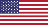 UHU ships items to Lviv, Ukraine: 
Truck to US airport
Plane to Warsaw
Truck through border to Lviv
MBR and UHU receive documentation
on medical supply use.
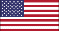 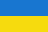 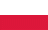 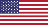 11
Grants and Fundraising
MBR has been awarded a $25,000 Rotary Disaster Response grant to provide emergency medical supplies to Ukraine.

MBR has received >$15,000 of donations from our club members and other Rotarians; these donations bring the total to >$40,000 in emergency medical supplies for Ukraine.

mBR Club welcomes additional donations from club members and Rotarians globally until April 15th, at which time we will place our emergency medical supplies order with our partner UHU. We expect the emergency medical supplies to arrive to Lviv within 7-10 days of our order.  Direct link to donate here.
12
D7620 Individual Rotary Club Initiatives
Howard West RC: PDG Jay Kumar (DG Geetha’s husband) has partnered with PDG Vygintas Grinis from Lithuania, to prepare a Global Grant to assist Ukraine.  To learn more, contact Jay.
13
External Organizations with Large Ukraine Assistance Initiatives
DisasterAid USA and its European partners – this is an example of how D7620 Rotarians can give to a worthy, local Rotary-focused non-profit which is working through a partner, Disaster Aid Europe, and local contacts. Direct link to donate here. 

Summary of aid to date:
40,500 Refugees fed
Ambulance co-purchased with the Rotary club of Warsaw city and in operation in Ukraine
SARS (search and rescue) US based team funded for 14-day tour in Ukraine
1,000 Sawyer filters (500 gallons a day) and Portable
100 Lumin-AID Solar lights (lights 300 sq feet) and charges a cell phone
Body armor and thermal imaging for civilian teams distributing aid in Ukraine
Hygiene Kits
Food, medical supplies, baby items,
Our family refugee tents have been request by Disaster Aid Europe (DAE) and the location has been vetted. Transportation is being worked out now.
DAE continues to transport supplies form Prague to Slovakia; we continue to fund and send supplies to this supply train.
DAUK sent 2 DARTS to Romania to assess and have has provided a much needed back up emergency generator to a hospital in Ukraine
DAA (Australia) has sent several large Sky juice water filtration unit to the border area through DAE
14
External Organizations with Large Ukraine Assistance Initiatives
World Central Kitchen Ukraine response

Chef José Andres is feeding thousands of Ukrainians in a massive operation.

This nonprofit has received ample donations owing to lots of free media publicity (and doing a great job).
15
External Organizations with Large Ukraine Assistance Initiatives
United Help Ukraine

Founded in 2014, United Help Ukraine (UHU) is a DC area non-profit currently purchasing and shipping medical supplies to the Ukraine warfront.

UHU has funded $6 million in supplies and services during the current crisis.

They have an 87 rating in Charity Navigator.

mBR Club has partnered with UHU to ship emergency medical supplies to hospitals helping refugees and those on the frontlines.
16
Q&A/Discussion
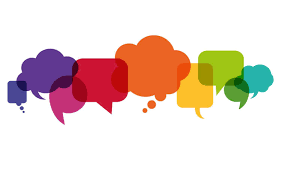 17